​ข่าวดี
​ข่าวดี 1.
​​พระ​เยซู ยอมตายที่กางเขน เราได้อะไร
1ปต. 2:24 ​พระ​องค์​เอง​ได้​ทรง​รับ​แบก​บาป​ของ​เรา​ไว้​ใน​พระ​กาย​ของ​พระ​องค์ ที่​ต้นไม้​นั้น เพื่อ​ว่า​เรา​ทั้ง​หลาย​จะ​ได้​ตาย​จาก​บาป​ได้ และ​ดำเนิน​ชีวิต​ตาม​คลอง​ธรรม ด้วย​บาดแผล​ของ​พระ​องค์ ท่าน​ทั้ง​หลาย​จึง​ได้รับ​การ​รักษา​ให้​หาย
​ข่าวดี 2.
​​พระเจ้ายอมให้เราเข้าถึง และมีสัมพันธภาพกับพระองค์
“สำเร็จแล้ว” (มธ.27:50; ยน.19:30) ทำให้ทุกคนที่เชื่อวางใจพระองค์ได้รับการอภัยและมีสัมพันธภาพกับพระเจ้าได้ (รม.5:6-11)
​ข่าวดี 3.
ชำระบาป
1ยน. 1:9 ถ้า​เรา​สารภาพ​บาป​ของ​เรา ​พระ​องค์​ทรง​สัตย์​ซื่อ​และ​เที่ยง​ธรรม ​ก็​จะ​ทรง​โปรด​ยก​บาป​ของ​เรา และ​จะ​ทรง​ชำระ​เรา​ให้​พ้น​จาก​การ​อธรรม​ทั้งสิ้น​
​ข่าวดี 4.
รับพระวิญญาณบริสุทธิ์
รม. 8:11 ...พระ​องค์​ผู้​ทรง​ชุบ​ให้​พระ​เยซู​คริสต์​เป็น​ขึ้น​มา​จาก​ความ​ตาย​แล้ว​นั้น จะ​ทรง​กระทำ​ให้​กาย​ซึ่ง​ต้อง​ตาย​ของ​ท่าน เป็น​ขึ้น​มา​ใหม่ โดย​เดช​แห่ง​พระ​วิญญาณ​ของ​พระ​องค์​ซึ่ง​ทรง​สถิต​อยู่​ใน​ท่าน​ทั้ง​หลาย
​ข่าวดี 5.
ได้​อย่าง​ครบ​บริบูรณ์​
ยน. 10:10 ขโมย​นั้น​ย่อม​มา​เพื่อ​จะ​ลัก​และ​ฆ่า​และ​ทำลาย​เสีย เรา​ได้มา​เพื่อ​เขา​ทั้ง​หลาย​จะ​ได้​ชีวิต และ​จะ​ได้​อย่าง​ครบ​บริบูรณ์​
พระคุณ
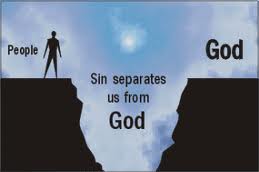 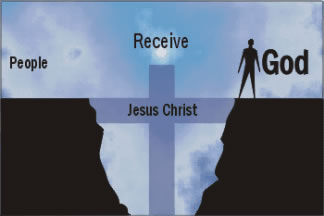 รอดไปสวรรค์
เชื่อพระเยซู
ความบาปได้รับการอภัย
รม. 10:9 คือ​ว่า​ถ้า​ท่าน​จะ​รับ​ด้วย​ปาก​ของ​ท่าน​ว่า ​พระ​เยซู​ทรง​เป็น​องค์​พระ​ผู้​เป็น​เจ้า และ​เชื่อ​ใน​จิตใจ​ว่า ​พระ​เจ้า​ได้​ทรง​ชุบ​พระ​องค์​ให้​เป็น​ขึ้น​มา​จาก​ความ​ตาย ท่าน​จะ​รอด​
1คร. 1:18 คน​ทั้ง​หลาย​ที่​กำลัง​จะ​พินาศ​ก็​เห็น​ว่า​เรื่อง​กางเขน​เป็น​เรื่อง​โง่ แต่​พวก​เรา​ที่​กำลัง​จะ​รอด​เห็น​ว่า​เป็น​ฤทธานุภาพ​ของ​พระ​เจ้า​
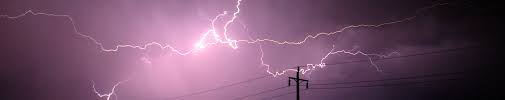